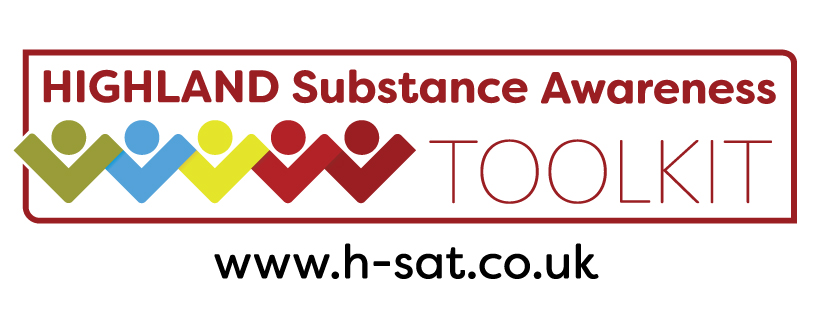 Substance use continuum
Senior Level
Substance Use as a Continuum
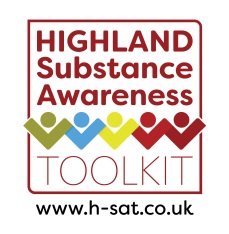 Risky / HarmfulUse
Occasional Drug Use
Abstinence
Dependence
No use of alcohol or other substances. This may be personal choice, or based on cultural or religious beliefs.  Some people in recovery from alcohol or substance use may be abstinent.
A cluster of behavioural, cognitive and physiological phenomena that develop after repeated substance use and that typically include a strong desire to take the substance, difficulties in controlling use, persisting in its use despite harmful consequences, increased tolerance, and sometimes a physical withdrawal state. (ICD 11 Example)Description:Frequent / daily use, more isolated, use inappropriate to time and place, primary focus, compulsive, lack of self control, negative impact on health /wellbeing
The use of alcohol/psychoactive substances to ‘have fun’, usually in social settings. (EMCDDA, 2002)Description:curiosity, testing out, semi-regular use, socialising aspects e.g. partying
A pattern of alcohol/substance use that is causing damage to health. The damage may be physical or mental. (ICD11 Example)Description:Intoxication, heavy episodic use, increased; frequency / level / hazardous patterns of use, harm to health / wellbeing e.g. A&E presentation, vulnerable to offending behaviour
Please note that not every person will go through each stage, and stages can be multidirectional.
[Speaker Notes: Display Substance Use as a Continuum slide and talk through the different levels.  Highlight the information within the arrow.]
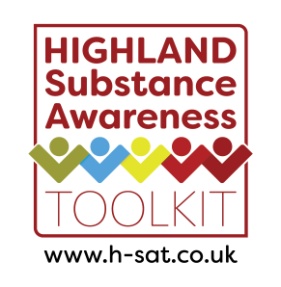 Discuss the following points:
What types of drugs do you think a person at each stage might use? 
 At each stage, how might the person behave; what might their life be like?
How would they feel? What about their self esteem?
Could their mental health be affected, i.e. depression, paranoia, 
Could their relationships be affected?
What skills would they need to reduce any potential harm?
Assertiveness, ability to make choices and decisions for themselves
Ability to confidently ask for appropriate support or advice
Discuss the following points:
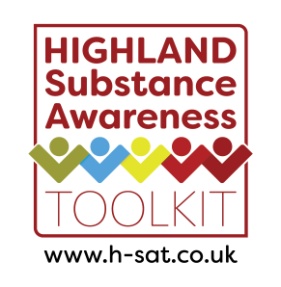 Where to go and how to ask for support?
What would they need to know? 
eg: Harm reduction, substance information, where to go for help
What support would they need? 
eg: Family/friends, GP, counselling , the HADP service directory, the Prevention and Intervention Model on the H-SAT, Know the Score, Talk to Frank. 
Who / what else?
Case studies
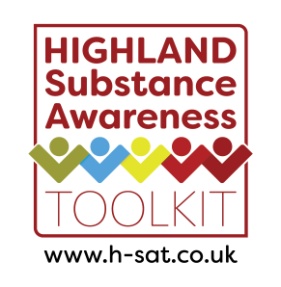 Discuss where you think each person would be on the continuum?
Staying safe when drinking alcohol or using drugs
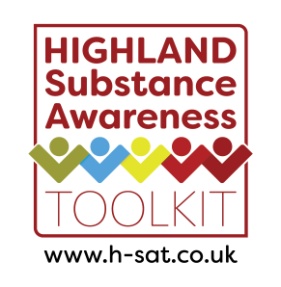 In small groups, create posters or leaflets about staying safe when drinking alcohol or using drugs:
Think about:
What could reduce the risk of harm? 
Who could help? 
What practical tips and advice could help protect the young people in the scenarios?